Converting Measurements
What unit would you use to measure these?
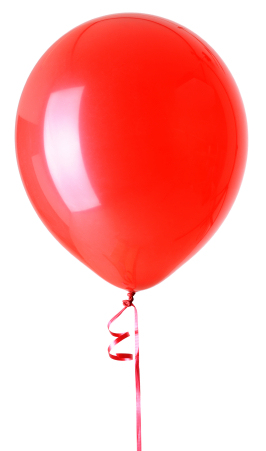 Length
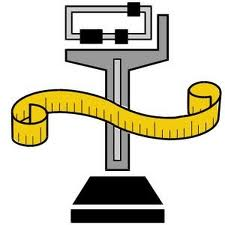 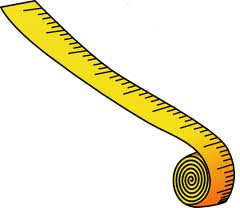 Length
The SI unit is metre 
A kilometre is 1000m – so it is larger than a metre, if we have to convert from metre to kilometre we will multiply 
For example 1km = 1000m 
So 2km = 2x1000= 2000m 
And 3.5 km = 3.5x1000 = 3 500m
Centimetre
A centimetre is one hundredth of a metre, it is smaller.
So 1 metre = 100cm (1/100)
For example: 2 m = 2 x 100 = 200cm 
4.5 m = 4.5x100 = 450m 
70cm = 1/ 100 x 70 = 0.7 m 
120 cm = 1/100 x 120 = 1.2m
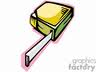 Millimetre
A millimetre is one thousandth of a metre (1/1000)
So there are 1000 mm in a metre 
There are 10  mm in a 1cm
In 4 metres = 4 x 1000 = 4000m 
In 2 cm = 2 x 10 = 20mm
Question
How many mm are there in 2km? 
1 m = 1000 mm 
1km = 1000m 
So 1km = 1000m x 1000mm
			= 1 000 000 mm
So 2 km = 2 x 1 000 000mm
		      = 2 000 000 mm
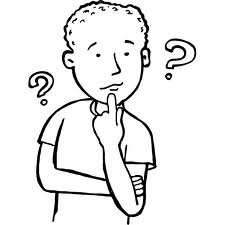 Mass
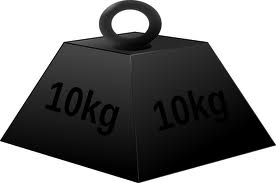 Questions
How many g are there is 4 kg?
1 kg = 1000g
So 4 kg = 4 x 1000g = 4000g 
How many mg in 4 kg? 
There are 1 000 000 mg in 1 kg 
So 4 kg = 4 x 1 000 000 
			= 4 000 000
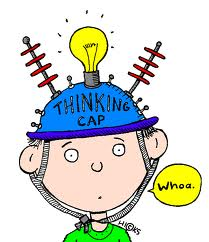 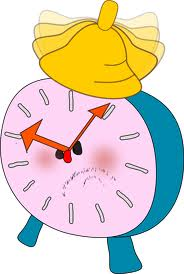 Time
How many minutes are there in an hour?
How many seconds are there in an hour?
How many seconds are there in a day?
Errors
Errors from scientific measurements may be due to:
 the equipment, 
the experimenter  
the environment
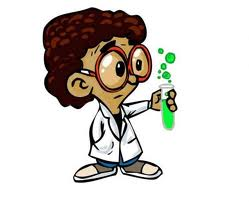 Errors due to the Equipment
This may be caused by inaccurate calibration of the equipment
Errors due to the Experimenter
This usually manifests itself in poor experimental skills in reading measuring devices and may appear as parallax errors
Errors due to the environment
The conditions in which an experiment is conducted may adversely affect the quantity of measurements 
For example measuring temperature (how hot) of a substance in an air conditioned room
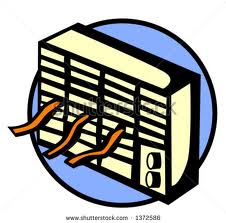